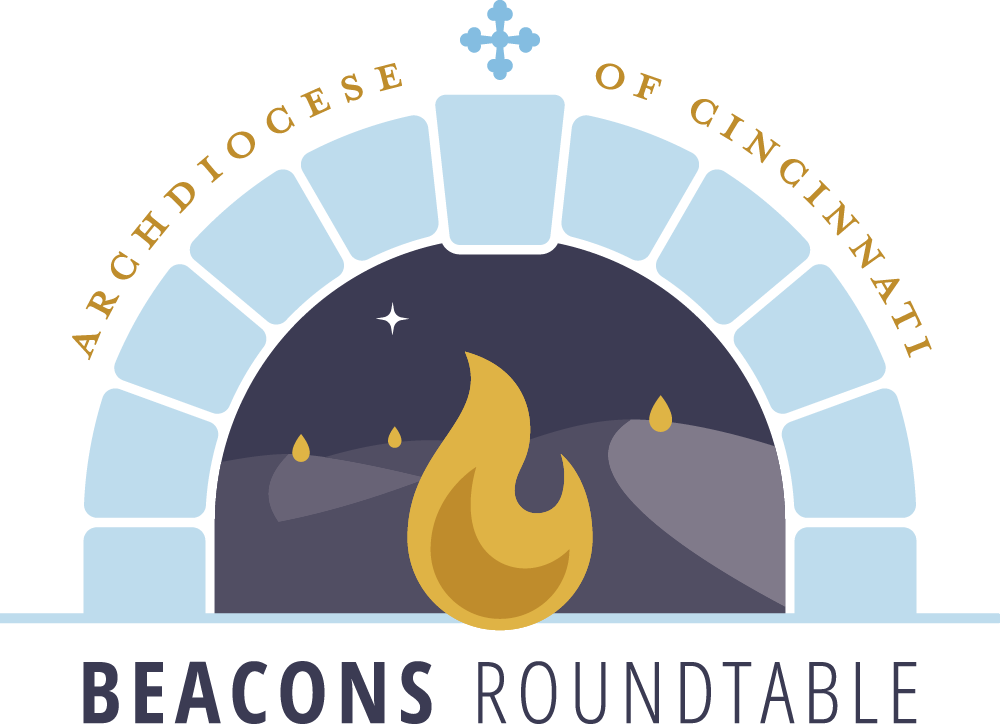 Family Leadership Visioning
Family Pastoral Council Confirmation
[Speaker Notes: )]
Family Visioning
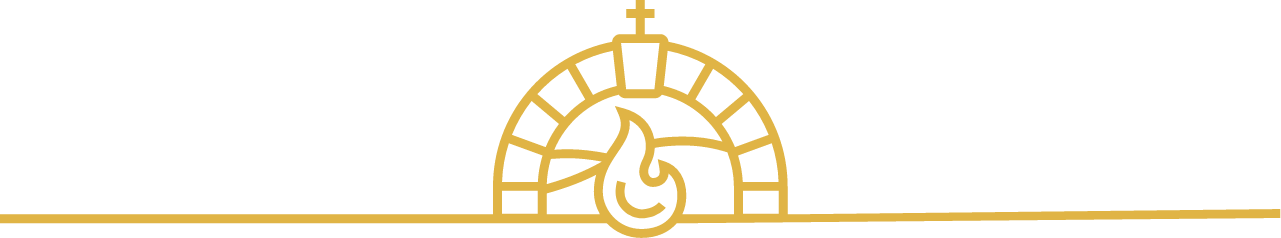 Welcome
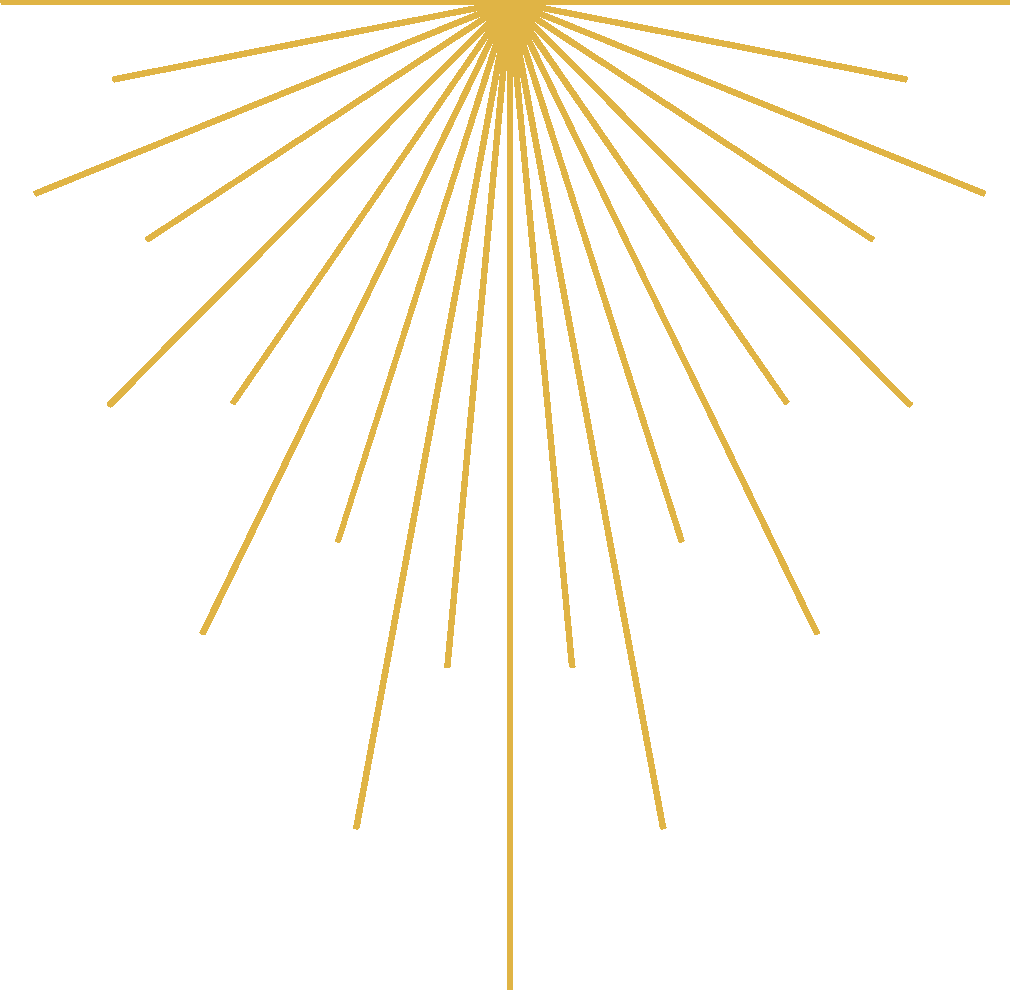 Mary, Mother of the Church and our Mother,
present our prayer of thanksgiving to your Son.
Beg from Him the graces we need to be faithful disciples
who follow Him with enthusiasm and joy.
May our witness to the love of God bear fruit
in our archdiocese, parishes, homes and hearts.
Teach us to be God’s joyful witnesses,
to radiate Christ in all we do,
so that all people might know, love and follow your Son
through this life and into the next.
Amen.
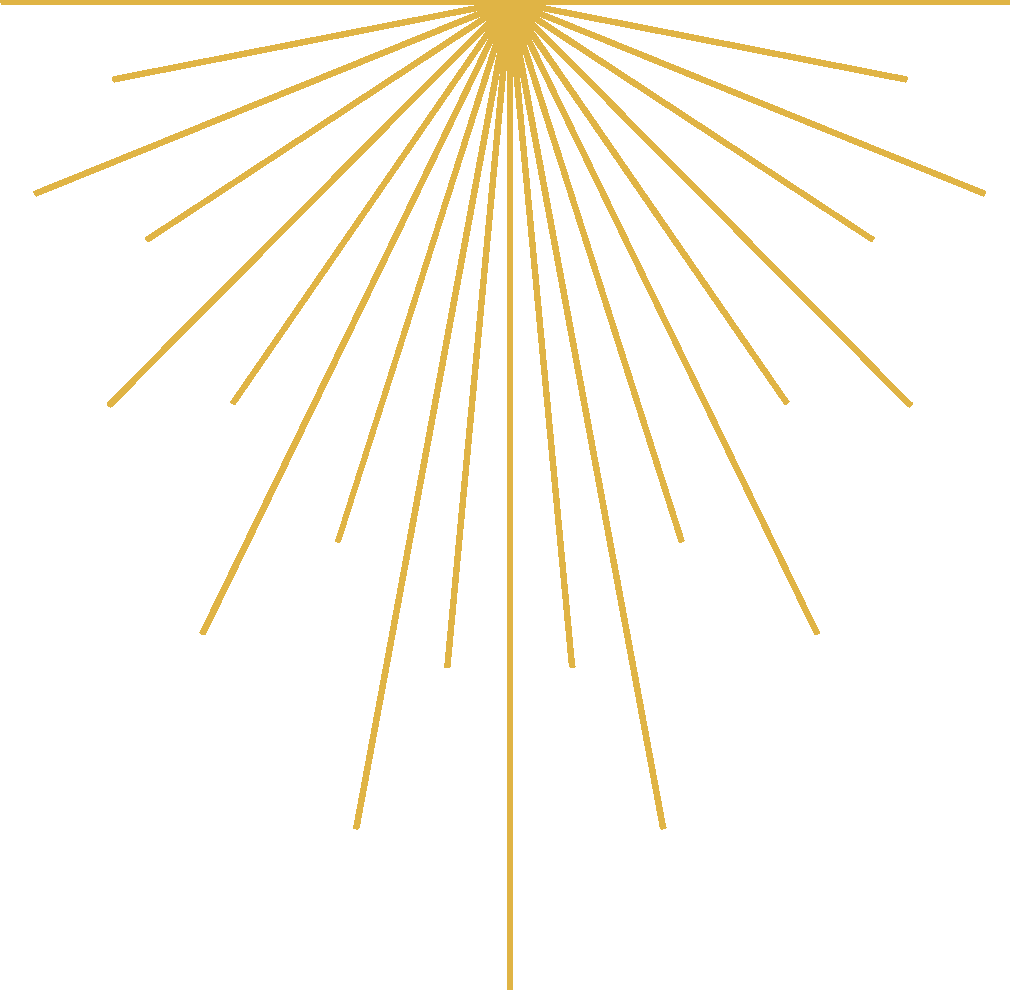 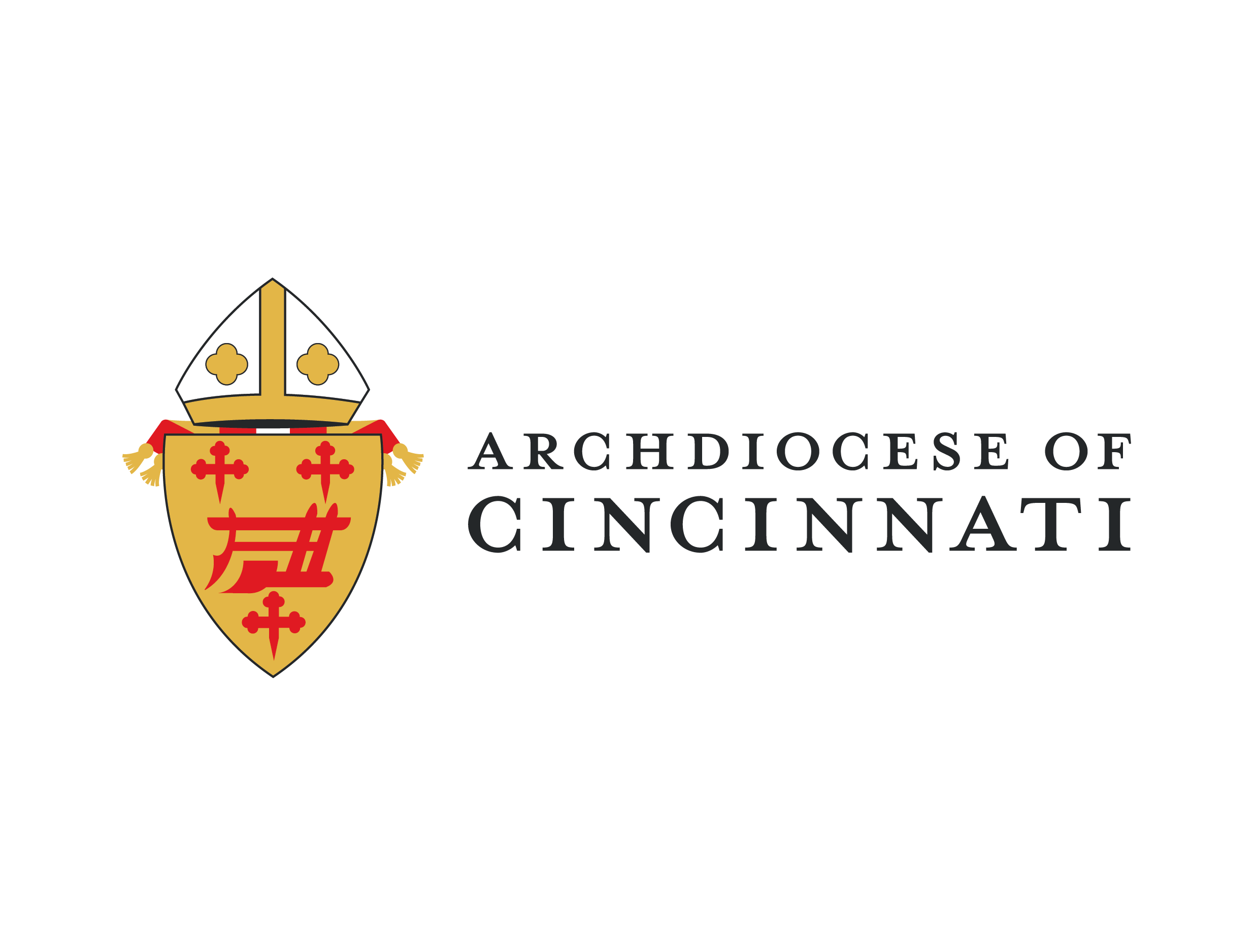 [Speaker Notes: Use this prayer,
Then do lectio – give everyone time to meditate on the prayer then share what is most meaningful to them today.]
Family Visioning
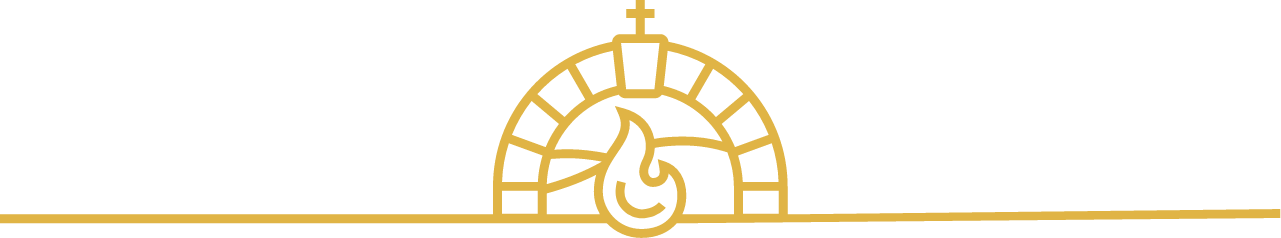 What Is Vision?
Family Visioning
Vision
What is a vision statement?

A short, concise statement that encapsulates a clear, aspirational stretch goal as foundation for future direction.

Defines priorities for Family resources, facilities and funds.

Allows leadership to delegate responsibility to others who refer to vision for guidance.

Pulls people forward, away from clinging to the past
Family Visioning
Vision
What makes a good vision statement?
“Go, therefore, and make disciples of all nations, 
baptizing them in the name of the Father, 
and of the Son, and of the holy Spirit …"
[Speaker Notes: The best vision statement?  The great commission.  MT 28:19. 
Goal for beacons isn’t consolidation to manage decline and shortage of priests, its building fewer more vibrant communities that can make disciples.

Anyone highlight their bibles?  Going back to the same verse, it gets new highlights when new things strike you….
Lets look at the Great commission as show why its such a great vision statement…]
Family Visioning
Vision
What makes a good vision statement?
A call
“Go, therefore, and make disciples of all nations, 
baptizing them in the name of the Father, 
and of the Son, and of the holy Spirit …”
[Speaker Notes: A call to action 

Clearly this vision statement Delegates responsibility to the disciples.]
Family Visioning
Vision
What makes a good vision statement?
A call to action!
“Go, therefore, and make disciples of all nations, 
baptizing them in the name of the Father, 
and of the Son, and of the holy Spirit …”
[Speaker Notes: This call to action also defines the priorities for the church]
Family Visioning
Vision
What makes a good vision statement?
Inspires us to dream big! 
Not just your friends and neighbors
A call to action!
Go, therefore, and make disciples of all nations, 
baptizing them in the name of the Father, 
and of the Son, and of the holy Spirit,
[Speaker Notes: There is noting more aspirational then going out to ALL Nations… not just your friends and neighbors, those in your comfort zone.  The whole world.]
Family Visioning
Vision
What makes a good vision statement?
Inspires us to dream big! 
Not just your friends and neighbors
A call to action!
“Go, therefore, and make disciples of all nations, 
baptizing them in the name of the Father, 
and of the Son, and of the holy Spirit …”
Spirit-led, not something you could equally say about any civic organization
[Speaker Notes: Some vision statements could be said about any organization.  We are God’s church, God’s presence in the world.  Our vision has to proclaim that.]
Family Visioning
Vision
What makes a good vision statement?
Inspires us to dream big! 
Not just your friends and neighbors
A call to action!
“Go, therefore, and make disciples of all nations, 
baptizing them in the name of the Father, 
and of the Son, and of the holy Spirit …”
God-given picture of the future that produces passion in us
Spirit-led, not something you could equally say about any civic organization
[Speaker Notes: Divine Renovation defines a vision as a God-given picture of the future that produces passion in us.  

This passion is what pulls people forward, away from their turf wars and into the vision of the church.]
Family Visioning
Vision
What is a vision statement?

A short, concise statement that encapsulates a clear, aspirational stretch goal as foundation for future direction.

Defines priorities for Family resources, facilities and funds.

Allows leadership to delegate responsibility to others who refer to vision for guidance.

Pulls people forward, away from clinging to the past.
Family Visioning
Vision
Examples of vision statements

St. Beacon Parish will be a community of committed disciples, proclaiming and sharing the love of God. 

To bring ourselves and others to the salvation offered by Jesus Christ.

St. Beacon Roman Catholic church will pursue the God-given mission of sharing the Gospel throughout our community and beyond.
Family Visioning
Vision
How is vision different from mission?

Many people use vision and mission interchangeably, but for Beacons of Light and the Archdiocese of Cincinnati:

Vision is concise, aspirational and future-focused.

Mission is current and descriptive — what we are doing to achieve the vision.
Family Visioning
Importance of Vision
Discussion Questions

How has vision been helpful to you in the past?

Where has a lack of vision not been helpful?

How will a vision statement help us as a Family of Parishes?
[Speaker Notes: As you can see, there are my types of vision statements.  Some are better than others.  And everyone’s situation is different.    WE need a vision that inspires our local community and excites them about moving forward.  That’s why we want one of our own.  
Allow 10 minutes to discuss.]
Family Visioning
Exercise
Our Recommended Vision Statement
vision statement
Family Visioning
Importance of Vision
ENTER VISION STATEMENT HERE
Discussion Questions

How will this vision statement help us as a Family of Parishes?

What is my part in achieving this vision for our Family of Parishes?

Any concerns or questions?
[Speaker Notes: Discussion to lead to confirmation]
Family Visioning
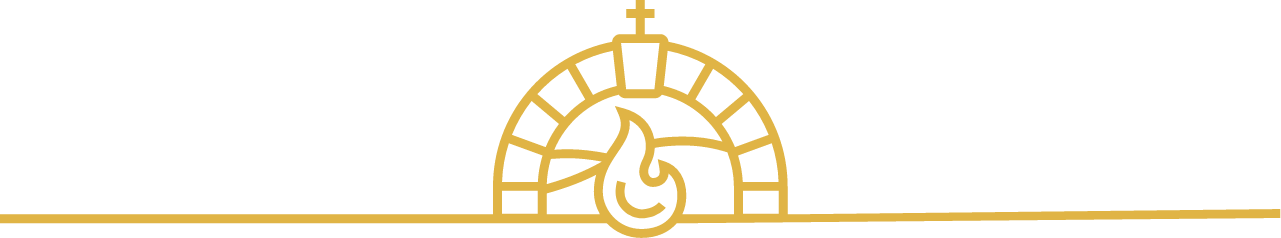 Next Steps
Family Visioning
Family Visioning Process
We Are Here
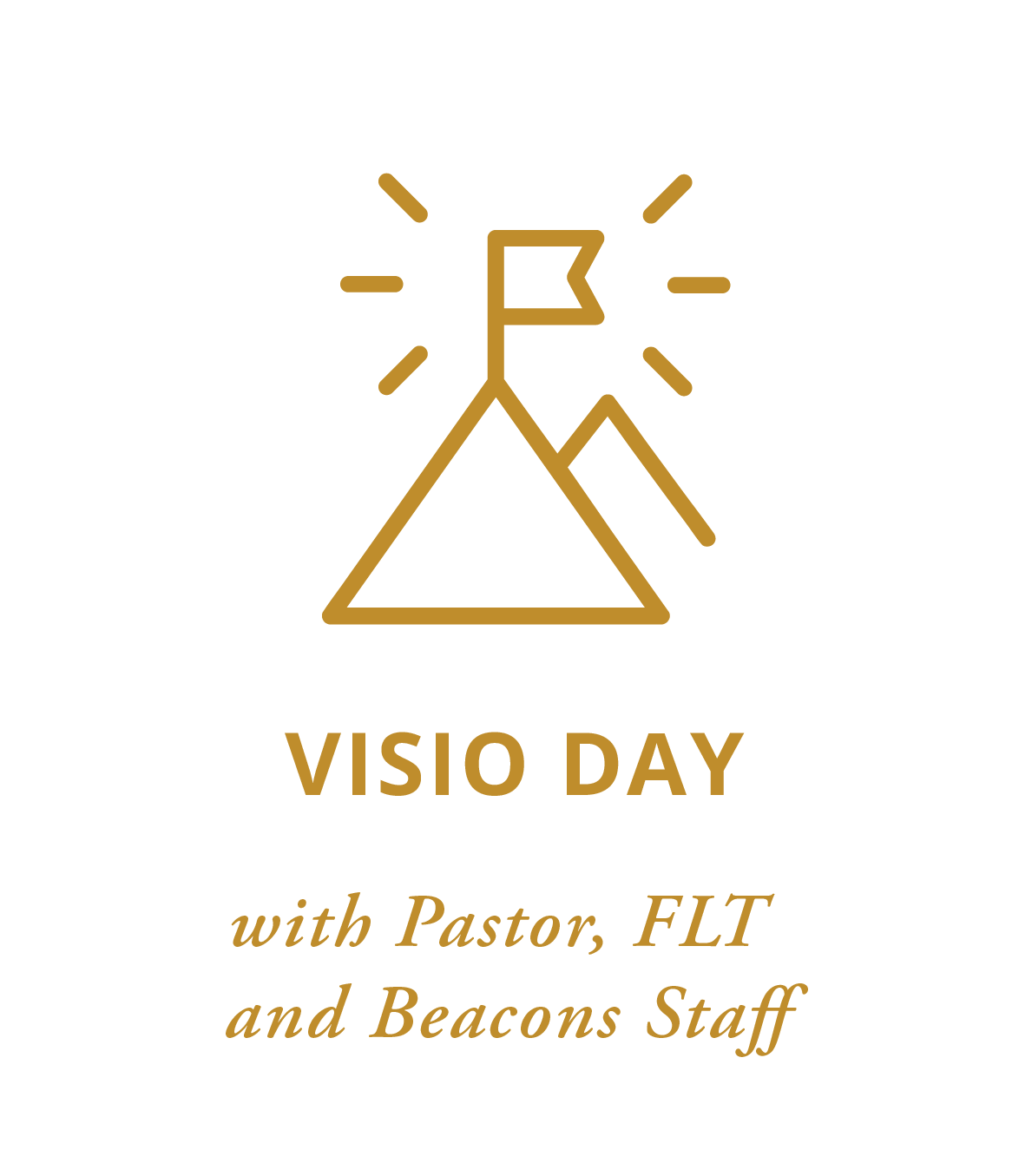 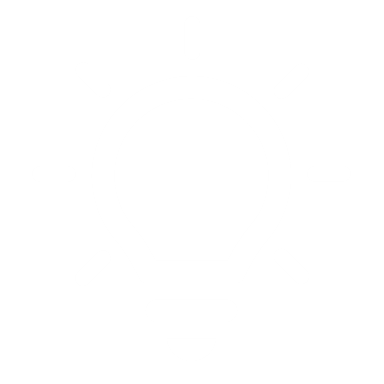 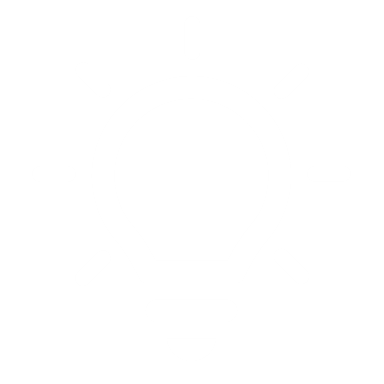 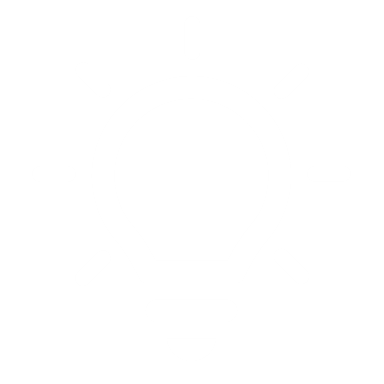 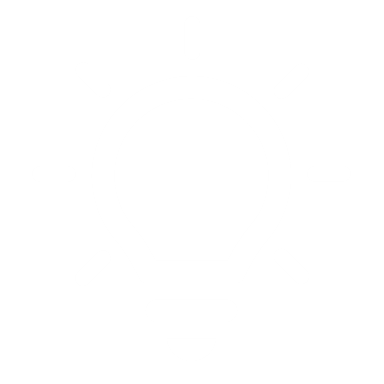 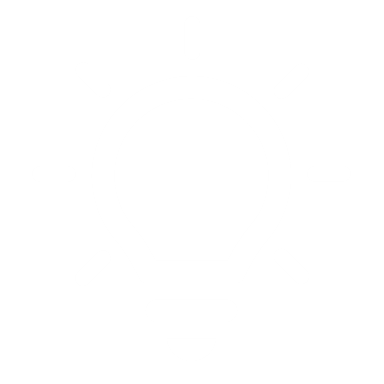 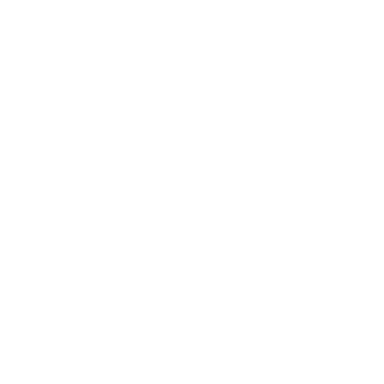 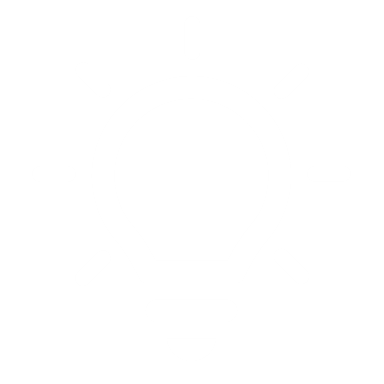 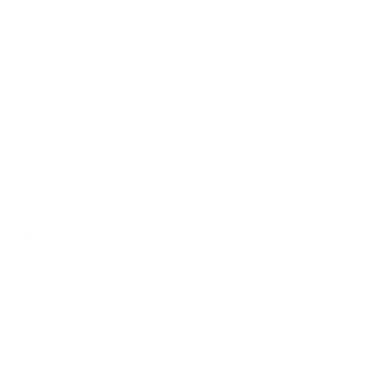 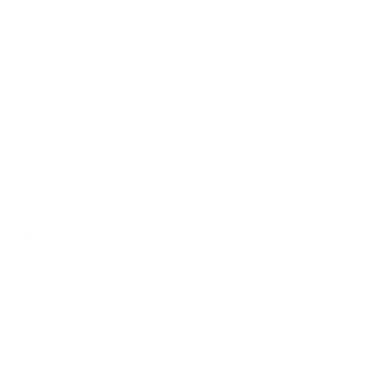 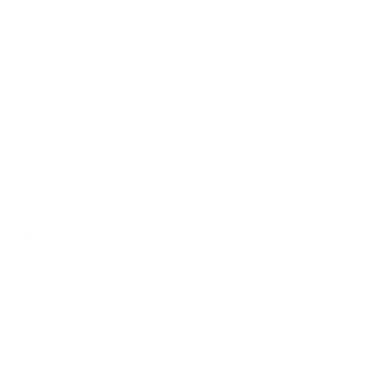 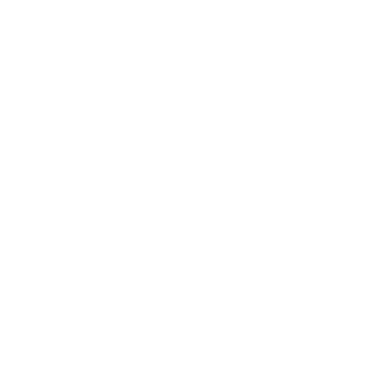 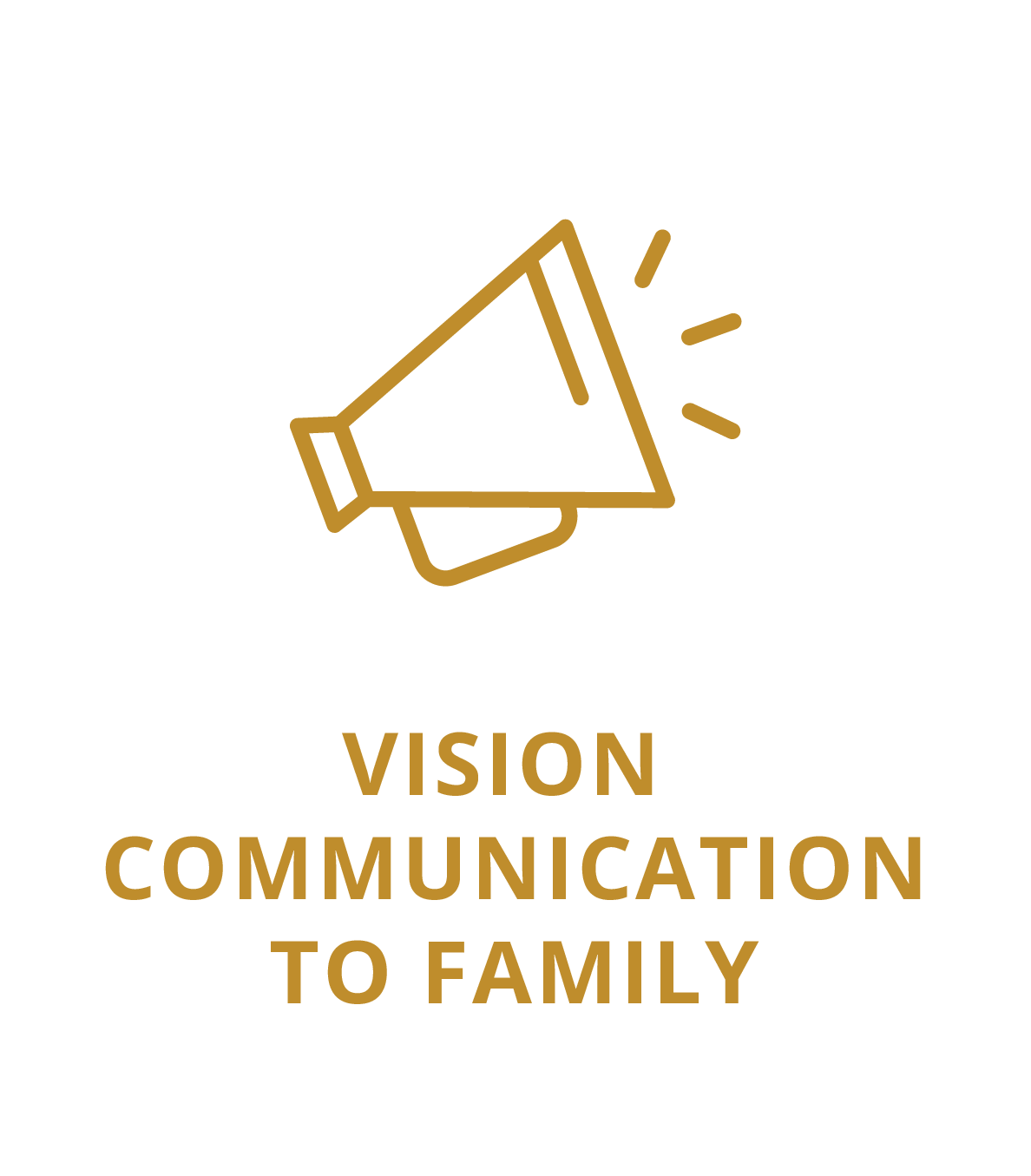 VISIO DAY
VISION CONFIRMATION
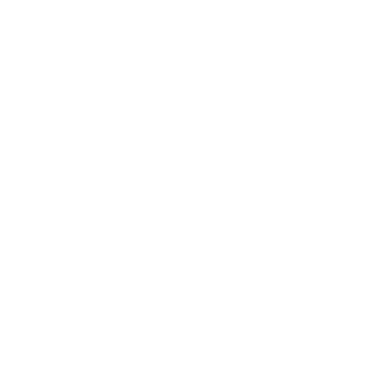 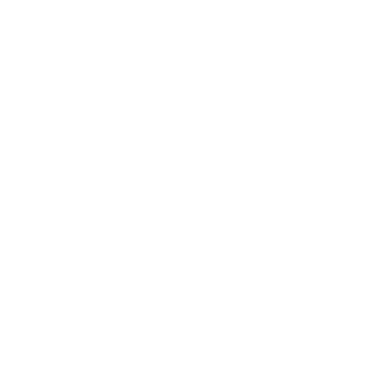 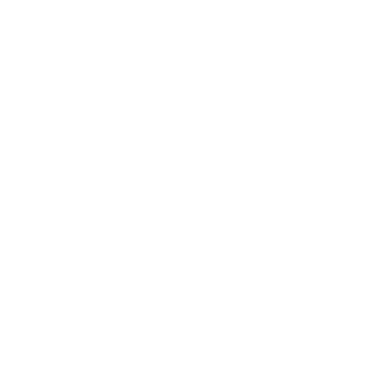 FAMILY VISIONING
FPC CONFIRMATION
FLT DRAFTING
PREPARATION
VISION COMMUNICATION
PRINCIPLE VISION REVIEW
This vision statement is not yet final nor public!
The remaining steps of the Family Visioning Process will test out and confirm.
[Speaker Notes: This vision is not final 

We will test out this vision by having teams organized by principle review the vision statement against the Beacons Principles. (see next slide).  After that, we will confirm or revise the vision statement before beginning communication.]
Family Visioning
Family Visioning
Principle Vision Review
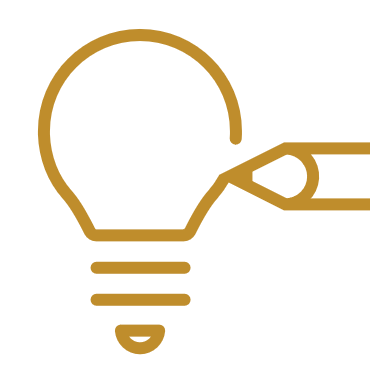 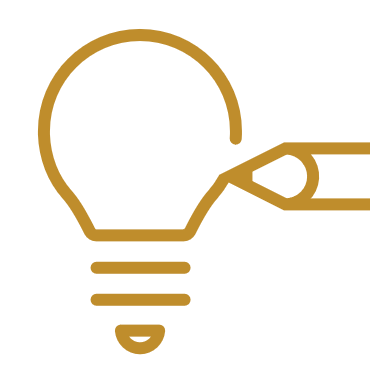 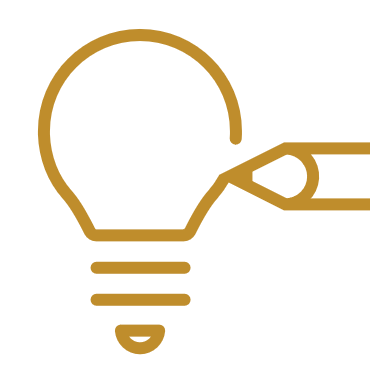 Teams, by principle, will compare the draft vision statement to each principle to assess:










Results will be summarized and prioritized by leadership.
PRINCIPLE VISION REVIEW
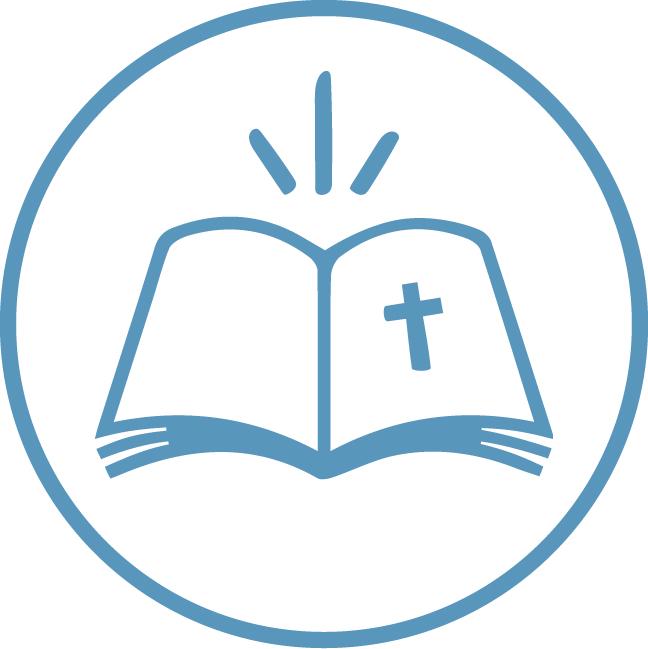 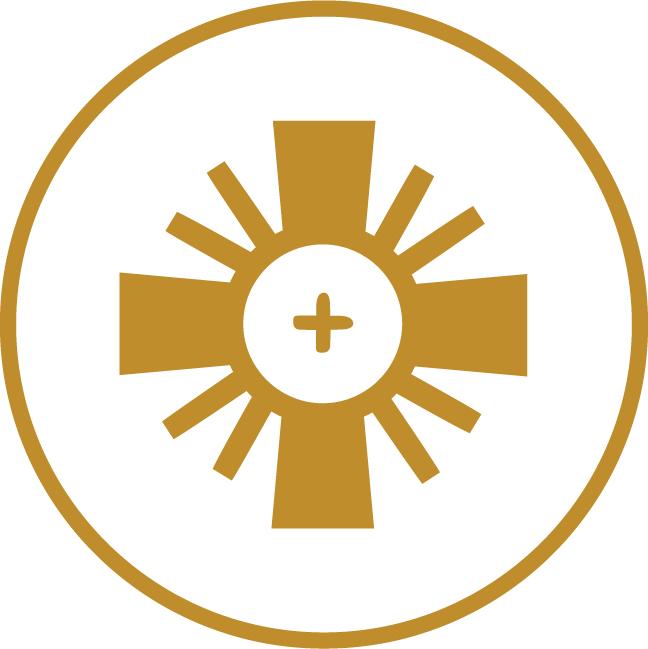 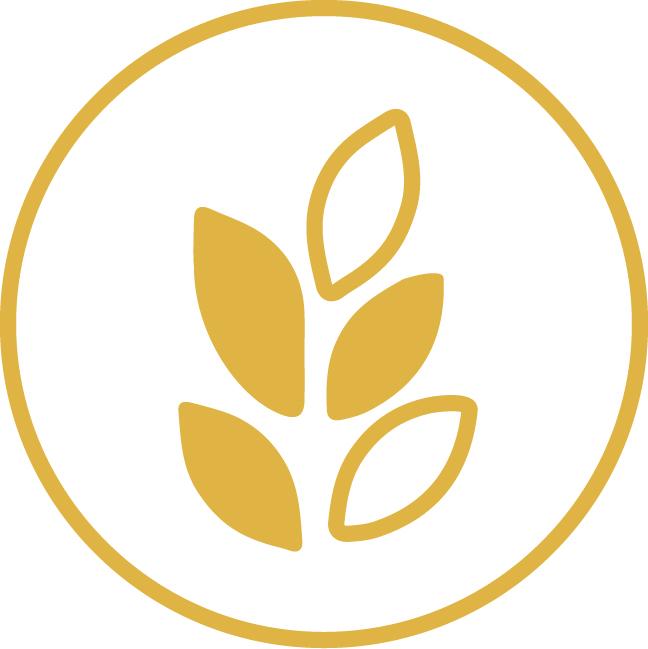 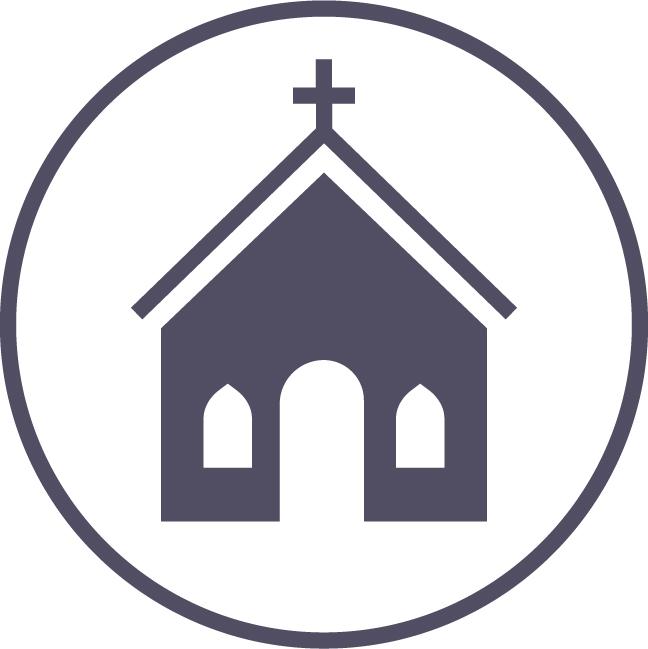 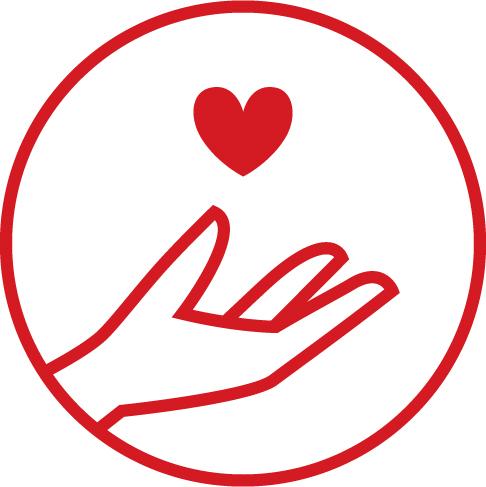 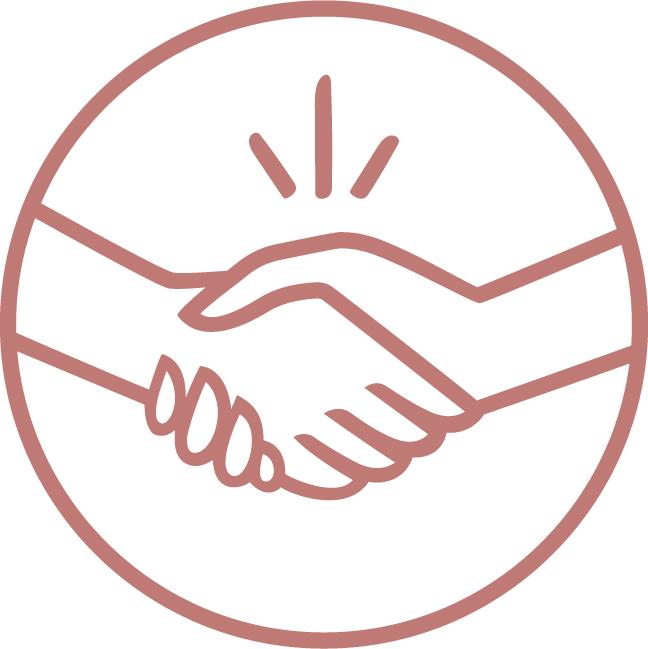 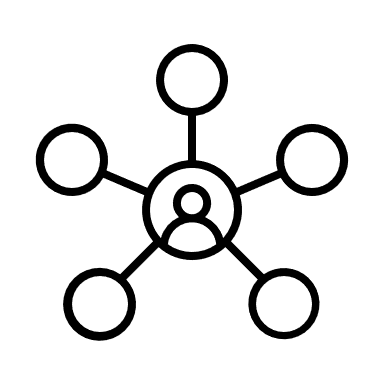 Administration
Communication
[Speaker Notes: Hand out Principle Impact Form at this time.  
Share who is on which teams and schedule.  
Announce when this will happen.]
Family Visioning
Family Visioning
Vision Confirmation
The Family Leadership Team (FLT) will either confirm the vision statement or restart the vision process.

Once confirmed, the vision communication process can begin.
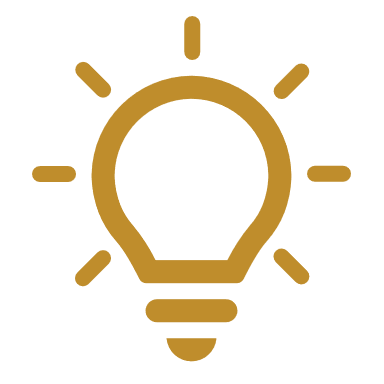 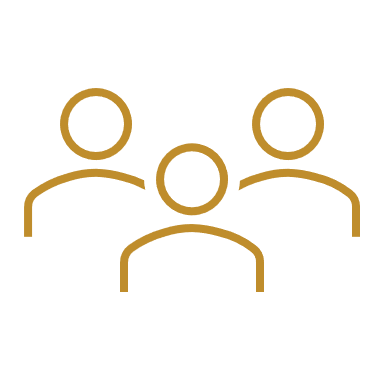 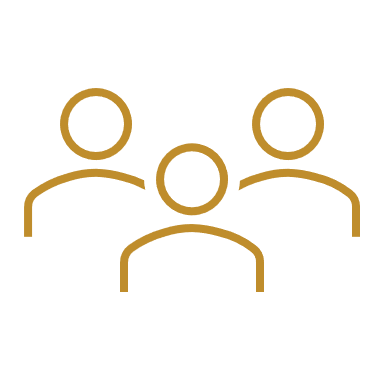 VISION CONFIRMATION
Beacons Roundtable
Vision Communication
“moves hearts to desire that preferred future and be willing to make the changes necessary”  
Divine Renovation Workbook, 
pp 60
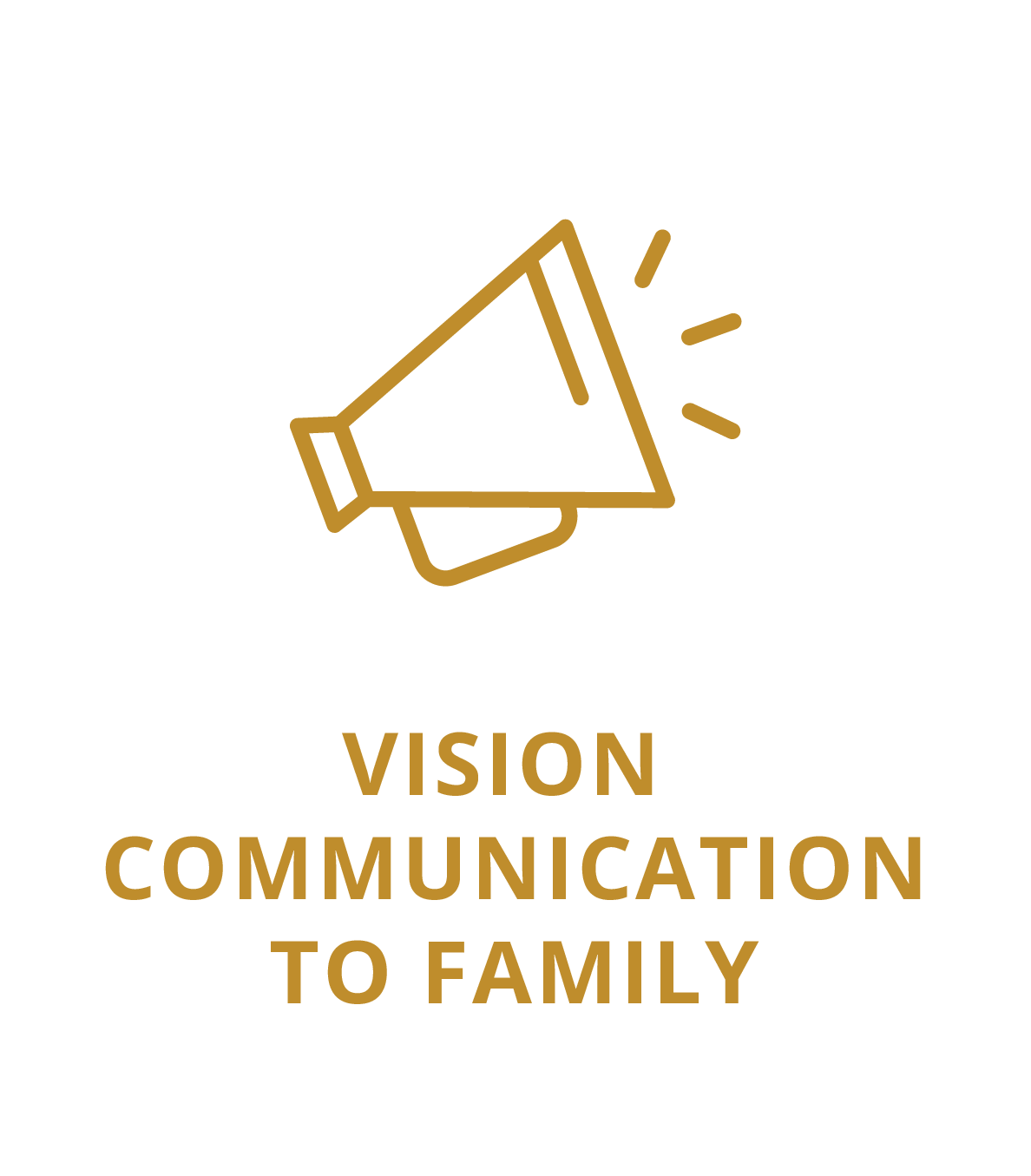 VISION COMMUNICATION
“Great vision communication usually means heartfelt messages are coming from real human beings.”    
John P. Kotter
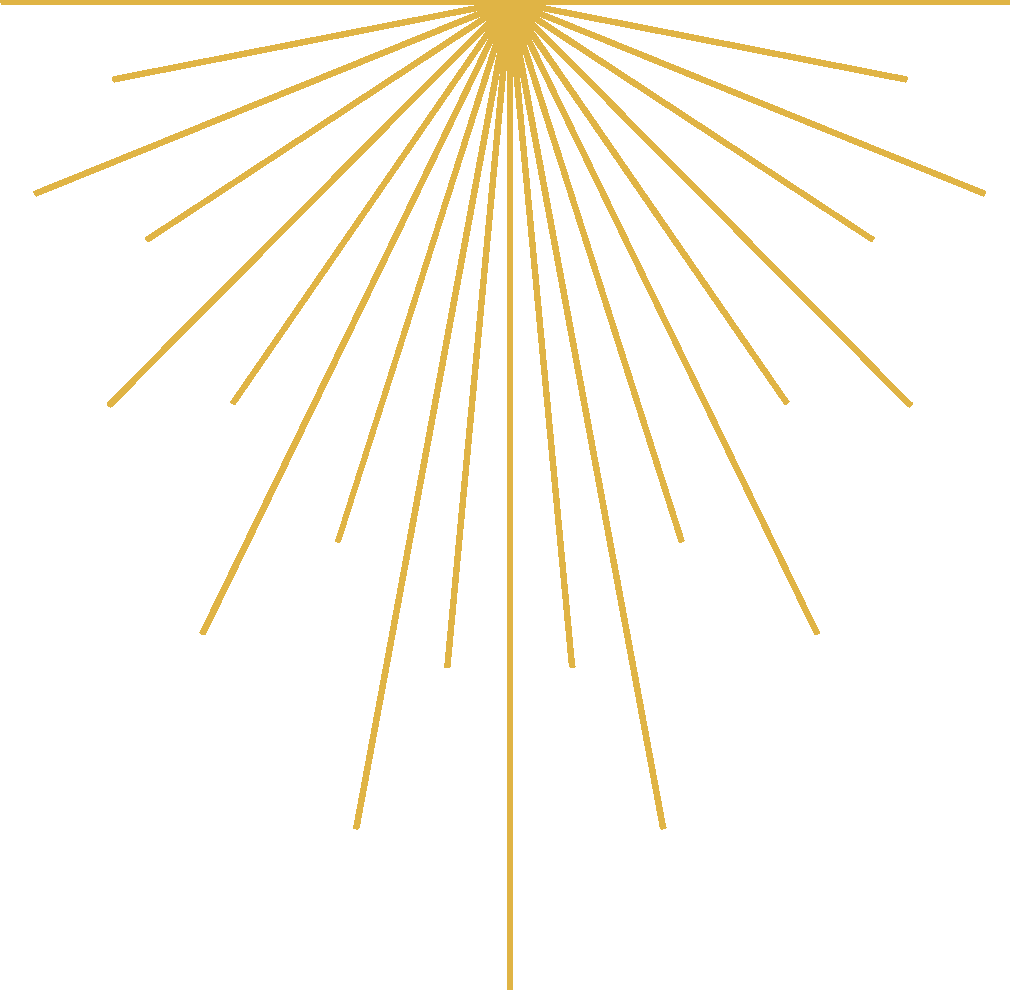 Mary, Mother of the Church and our Mother,
present our prayer of thanksgiving to your Son.
Beg from Him the graces we need to be faithful disciples
who follow Him with enthusiasm and joy.
May our witness to the love of God bear fruit
in our archdiocese, parishes, homes and hearts.
Teach us to be God’s joyful witnesses,
to radiate Christ in all we do,
so that all people might know, love and follow your Son
through this life and into the next.
Amen.
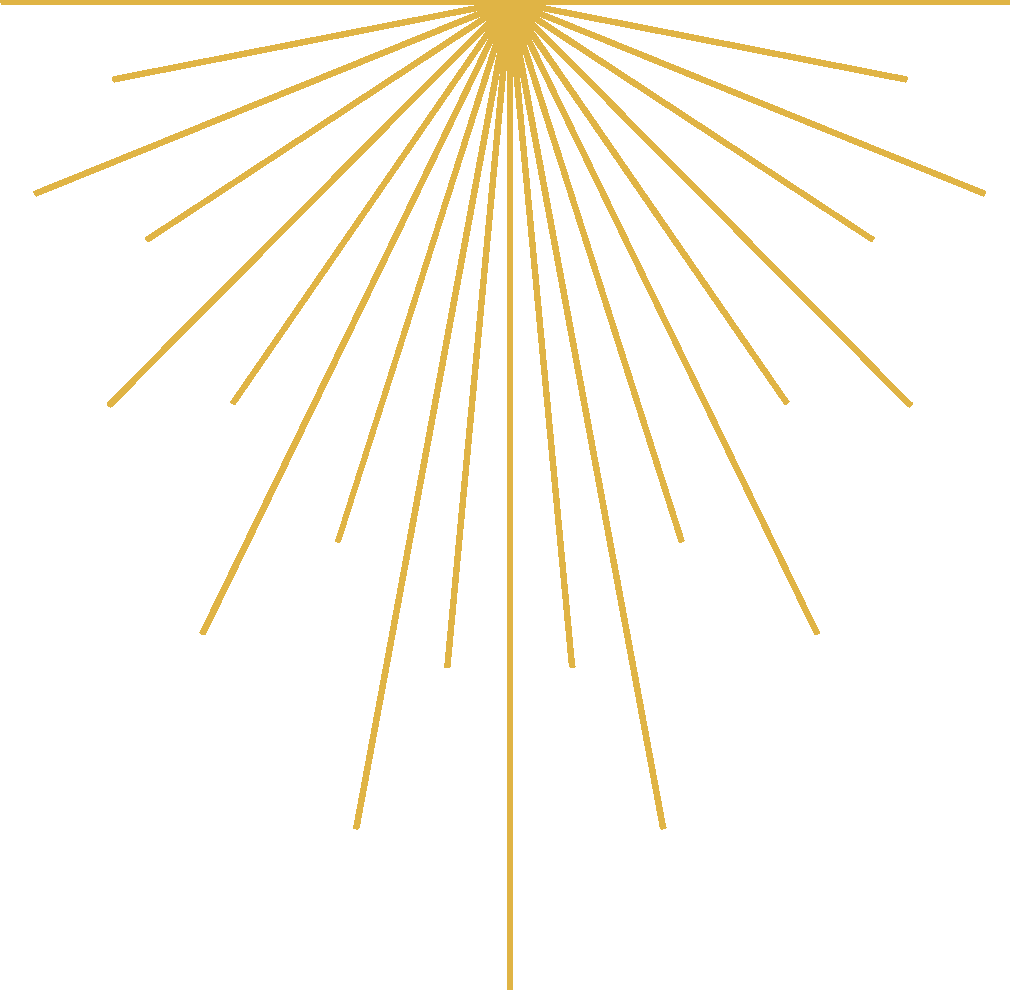 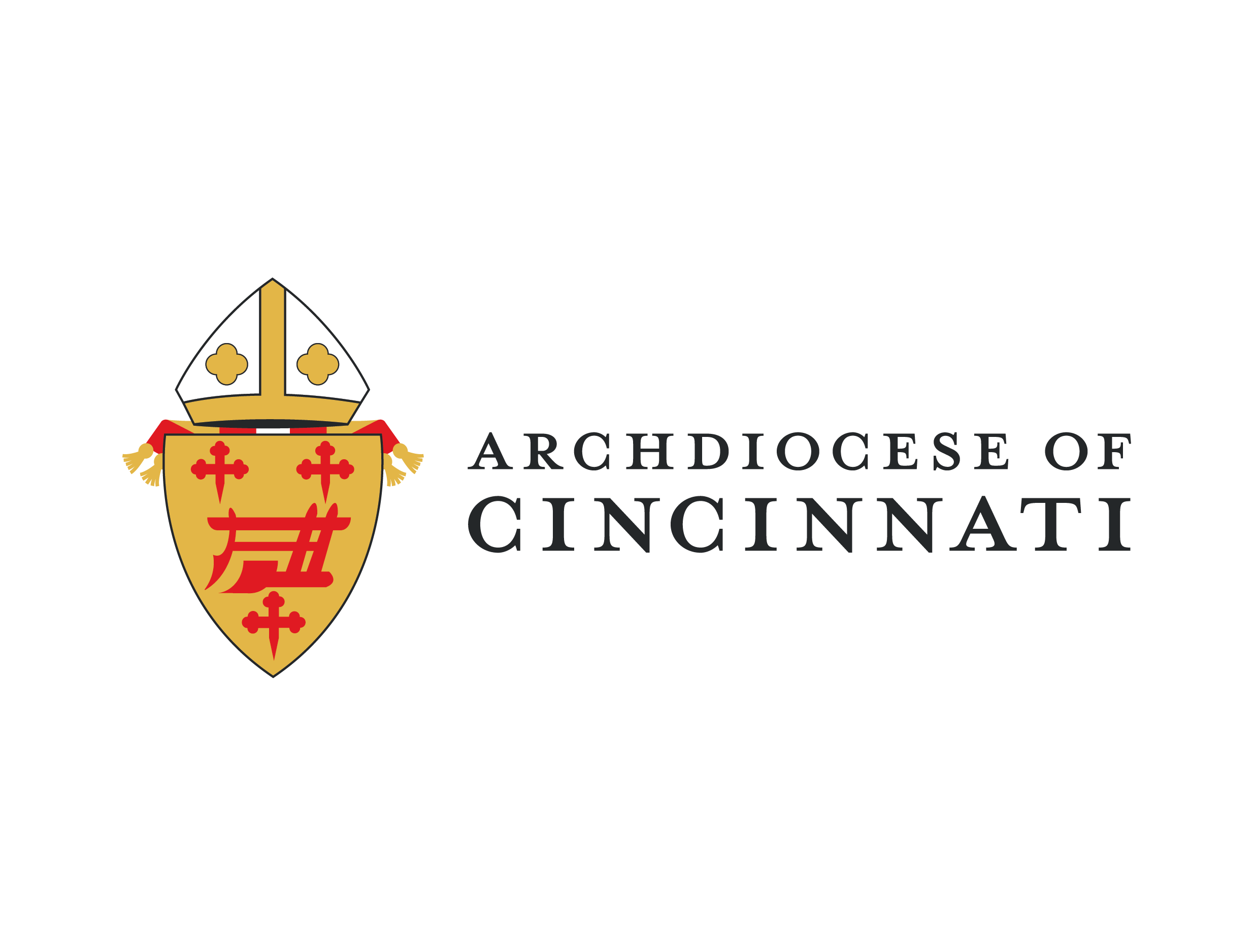 [Speaker Notes: Use this prayer, the previous one, or one of your choosing.]